Support Systems EMR Design
James L. Holly, MD
Scott and White Visit to SETMA
August 4, 2009
“System thinking needed becausehumankind has the capacity to:
Create more information than anyone can absorb
Foster greater interdependency than anyone can manage
Accelerate change faster than anyone’s ability to keep pace.”
Too much information
In 2004, the Journal of the Medical Library Association published an article entitled,  “How Much Effort is needed to keep up with the literature relevant to primary care?”  Here are the authors’ conclusions:
Too much information continued
There are 341 currently active journals which are relevant to primary care.
These journals publish approximately 7,287 articles monthly.
It would take physicians trained in epidemiology an estimated 627.5 hours per month to read and evaluate these articles.  That translates into 21 hours a day, seven days a week, every month.
In healthcare, the solution tohelplessness is to “see” the:
Interrelatedness of one disease aggravating or precipitating another
dynamic interaction between the treatments of  simultaneous pathological processes.
Systems thinking and Health
Systems-thinking and the data
display designed on those
principles allow the provider to
“see” how the treatment of one
disease augments or complicates
the treatment of another.
Creating Discomfort in Provider
Creation of discomfort in the
provider via self-auditing at the
point of care allowing the provider
to measure his/her performance
against an accepted standard.
“Treatment inertia”
“Lack of treatment intensification in a patient not at evidence-based goals for care.”
“Dynamic Complexity”
This  occurs when “cause and effect are
subtle, and where the effects over time of
interventions are not obvious.”

“The real leverage in most management
situations lies in understanding “dynamic
complexity.”
Data Display
Data display can obscure effective 
management if it simply presents
more detail while ignoring, or
further obscuring, the dynamic
interaction of one part of a
biological system with another.
Seeing Circles of Causality
“Reality is made up of circles, but we see
straight lines…Western languages…are
Biased toward a  linear view.  If we want to
see system-wide interrelationships, we need
a language of interrelationships, a language
of circles.”
		(The Fifth Disciple, Dr. Peter Senge)
If excellent care requireshealthcare organizations to:
Be “learning organizations”
Avoid “learning disabilities”
Think in a circular rather than a linear fashion
Look at dynamic complexity rather than detail complexity
If health science has the capacity:
To create far more information than anyone can absorb,
To foster far greater interdependency than anyone can manage
To accelerate change far faster than anyone’s ability to keep pace.
EMR Power
How can electronic patient records and/or 
electronic patient management help solve
these problems and make it possible for
healthcare providers to remain current and
fulfill their responsibility of caring for
patients with the best treatments available?
Linear Thinking
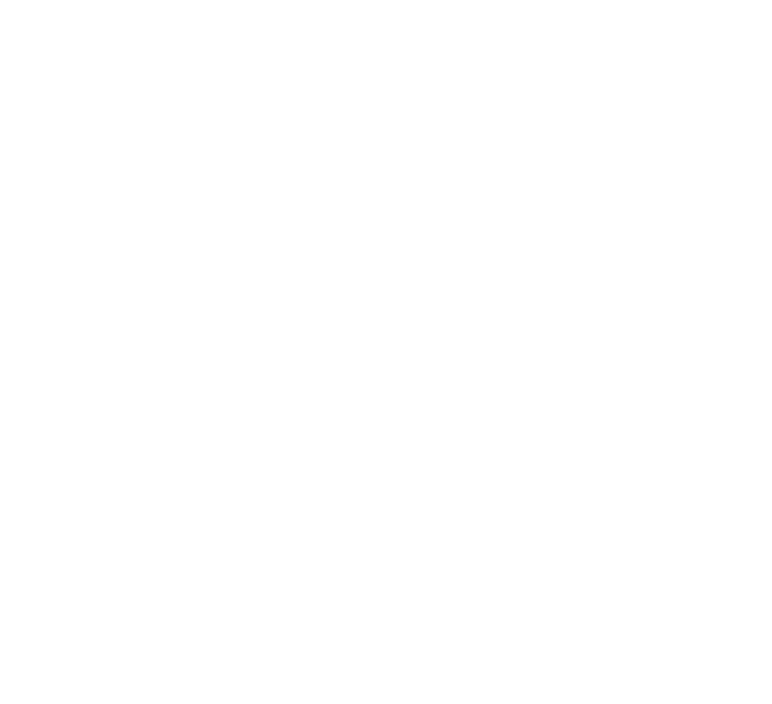 Circular Causality
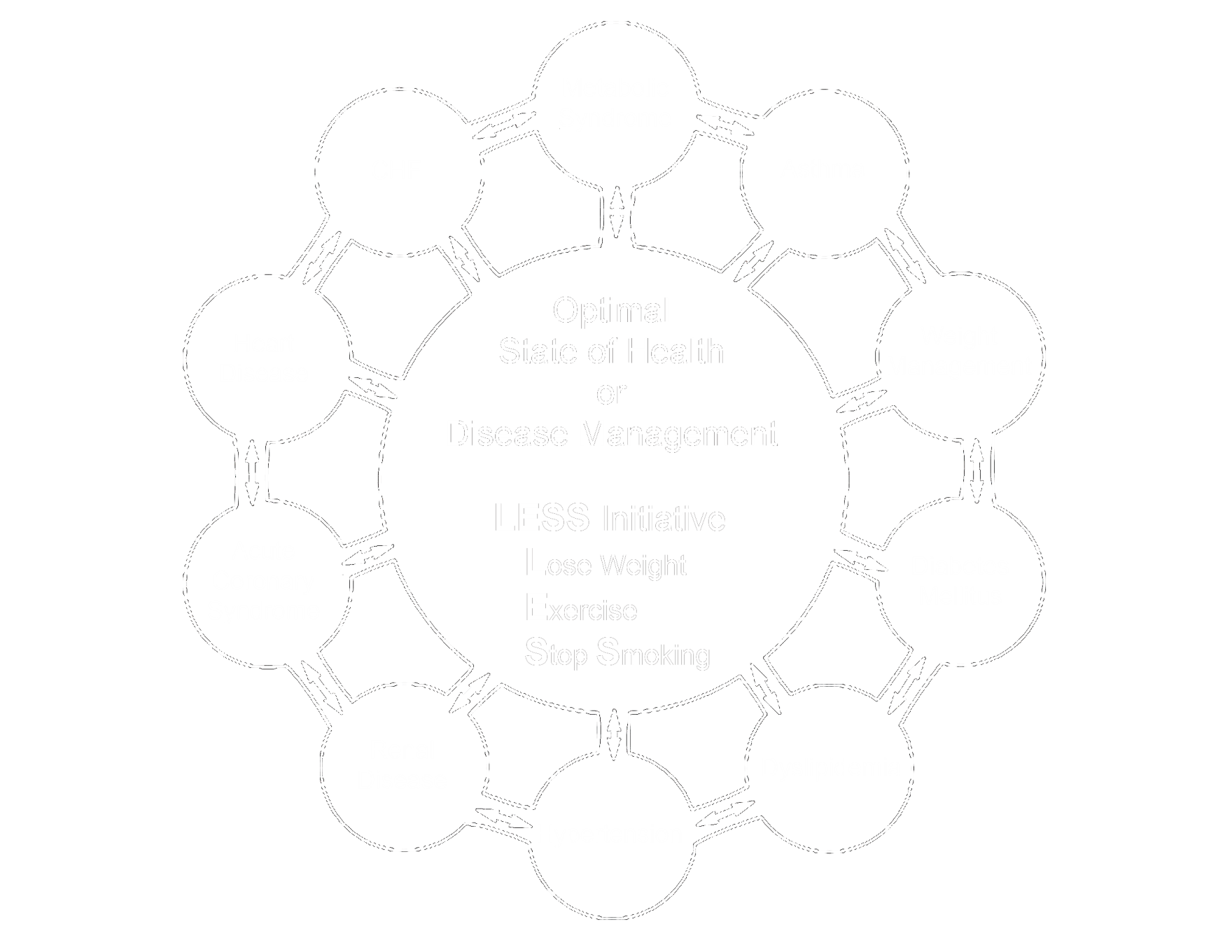 Data flow to and from the patient’s coreinformation, and to and from interactivedisease management capabilities:
Acute condition data
Longitudinal data
Standards of care which reflect a positive state of health
Automatically-populated-treatment reflecting best practices based on random controlled trials
Auditing tools which reflect provider excellence
Automatically-populated-patient follow-up instructions 
Automatically-created-patient education